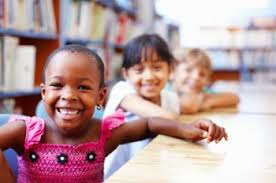 Title I
March 6, 2015
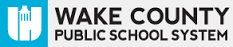 [Speaker Notes: Cathy will open and close. Be sure to say that the district average for FRL has remained pretty constant and it is now at 36%. We are still allocating Title I funds as if we have only 2 higher than 65% FRL schools– but we have 19.]
Current Title I funding
In the 14/15 school year:
59 Title I schools
14 Focus Schools
2 Reward Schools
Current Allotment Bands
PPA- Per Pupil Allotment
44
Schools in each Allotment Band
WCPSS Title I Schools Trends
[Speaker Notes: Clearly explain the graph and its right and left axes]
WCPSS FRL averages and Title I Schools Trends
Change
The WCPSS FRL average is 36%
The number of high FRL schools has increased significantly over the past 10 years

The purpose of Title I funding is 
to support access to challenging
academic standards for 
students in high need 
schools
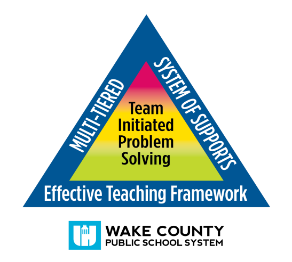 [Speaker Notes: This means you’re going to give up some of your beliefs to believe others that work]
Aligning with the MTSS structure requires Districts to think differently about resource allocations
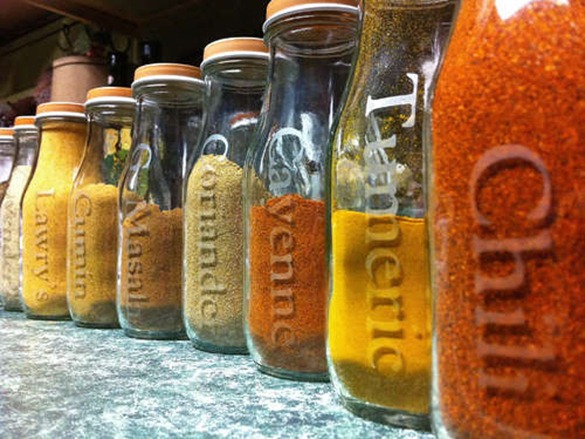 “To a chef, it is not a matter of the more spices the better, but rather knowing the spices and applying them strategically where they will enhance the flavor…
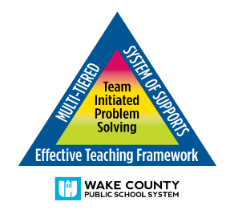 The Skillful Teacher page 221
The WCPSS Strategic Plan
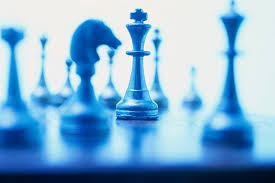 Achievement
Learning and Teaching
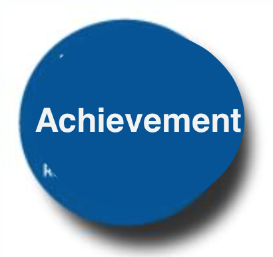 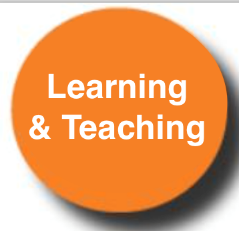 Develop and implement a differentiated model to allocate and align resources to schools based on need and performance.
New Plan for Wake
Threshold  45%
Threshold  45%
ESM schools receive additional funding from ESM set aside
52
Schools in Each Allotment Band
New Per Pupil Allotment
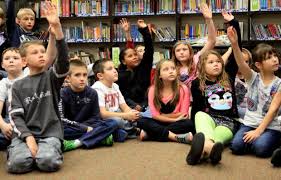 Full-time Social Workers at each school
Additional Months of Employment (MOE)
All Certified Staff of ESM schools will be employed for 10 ½ months 
All TAs in ESM schools will be employed for 10 months 
Instructional Coach for each ESM school
District Set Aside for ESM
Smith, Walnut Creek, Wilburn
Barwell, Brentwood, Bugg, Creech Road
East Garner, Fox Road, Hodge Road, Lincoln Heights, Lynn Road,
Requirement for any school at or above 75% FRL (Comparability)
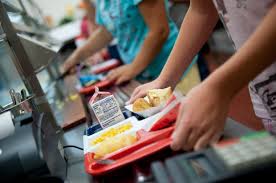 If a school has 75% or greater FRL and you do not fund this school from Title I funds, then…

Funding must come from State and Local funds at the same rate as a Title I school’s funding within that allocation band to demonstrate funding comparable to that which would have come from Title I.

We have had to document comparability for four secondary schools: 
Longview
River Oaks
Mt. Vernon
Phillips High School

WCPSS will fund secondary schools that are at or above 75% FRL beginning in 2015-16
Including Secondary schools at or >75%
Point in Time Title I Eligibility
Eligibility determination for Title I

14/15 and prior
Projections from Child Nutrition and Student Assignment (often done in May/June)

15/16 forward	
Move to Point in Time determination
March Point in Time date
Allows for more timely planning for administrators
Aligned with DPI eligibility requirements
Point in Time determination for Threshold
Funding in other districts for the 14/15 school year
57
12 Districts contacted.  7 responded
Schools impacted by the threshold adjustment
Grandfathered in 14-15– not eligible in 15-16
To be Grandfathered in 15-16
2013 and 2014 are based on projections.  2015 data is based on actual students in the building at the beginning of February.
58
Other impacts of per pupil allotment decreases and threshold change
Schools will get support on strategically using grandfathered funding to transition out of Title I. (If, however, the school’s FRL is 45% or greater in March of 2016, it will again qualify to receive Title I funds for 2016-17.)
Human Resources will ask for a staffing plan from principals to get a handle on displaced employees.
Grandfathered schools that are Focus Schools will retain their Instructional Coaching positions for 2015-16.
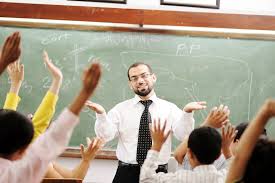 [Speaker Notes: Check with Doug to know what he wants us to communicate to principals on Friday]
Other impacts of per pupil allotment decreases and threshold change
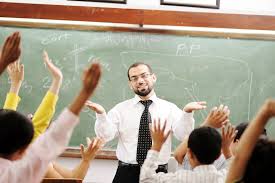 Loan Forgiveness for teachers: If your school will not receive Title I funds in 15-16 and you have teachers who are counting on Loan Forgiveness, please talk with them.
You will get a letter to send home with students on Monday after this information is presented to the BoE Student Achievement Committee.
Again, please do not call your teachers Title I teachers. This sends the wrong message to parents, your staff, and your students.
Next Steps
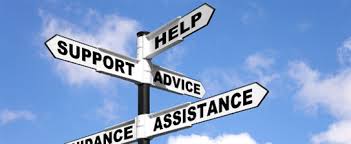 Support will be available for these transitions.
Please plan to attend a meeting to discuss use of Title I funds in 2015-16 on Tuesday, April 7 (grandfathered) or April 13 (other Title I funded)
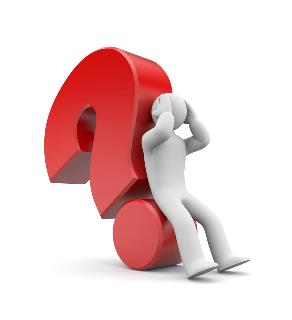 Title I Monitoring Visit– 
April 8-10